Experimente zur Komplementarität
Häufigkeit
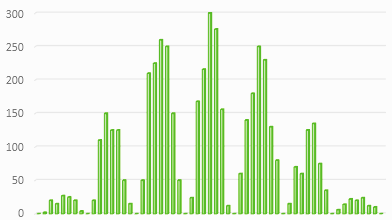 Sichtbarkeit des Interferenzmusters
x
Je mehr man vom einen haben will,
desto weniger istvom anderenmöglich.
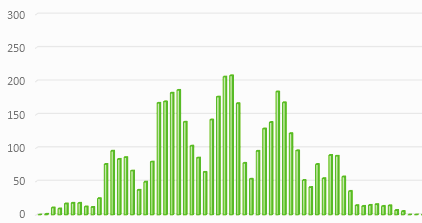 x
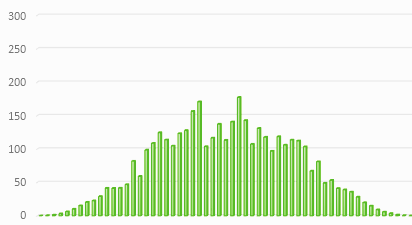 Zuverlässigkeit der Welcher-Weg-Information
x
Bildquelle: J. Küblbeck
(CC BY 4.0)
Realexperiment zum Komplementaritätsprinzip
5000
Stehende 
Lichtwelle
Ereignisse/ 2 Sekunden
2500
Helium-atome
Detektor
70 cm
-200          -100            0              100           200
Detektorposition (   m)
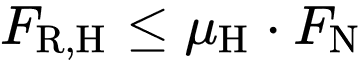 5   m
10   m
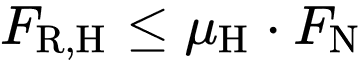 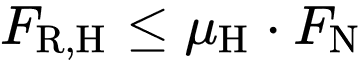 Unzuverlässige WWI
Pfau et al., Univ. Konstanz (1994)
Realexperiment zum Komplementaritätsprinzip
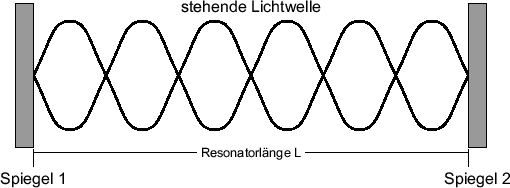 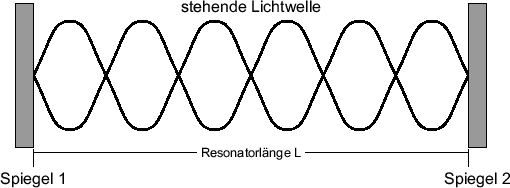 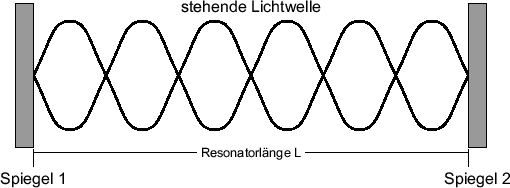 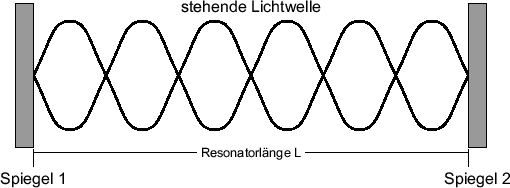 Atom-Interferometer [Dürr, Nonn, Rempe 1998]
X
X
Y
Y
Zählrate
Zählrate
-1            -0,5             0               0,5            1
-1             -0,5             0              0,5              1
d in mm
d in mm
Offene Fragen
Bedeutet Welcher-Weg-Information, dass man weiß, welchen Weg das Quantenobjekt gegangen ist?(Spoiler: nein!)
Wann hat man eine Welcher-Weg-Information?
Wie gewinnt man eine Welcher-Weg-Information?
Wann hat man eine Welcher-Weg-Information?
Welcher-Weg-Information hat man, …
genau genommen:
… wenn das Experiment eine Messung erlaubt, dessen Ergebnis man einem der beiden Wege zuordnen kann.

oft verwendete Formulierung:
… wenn die Wege (durch eine Messung) unterscheidbar sind.
Wie gewinnt man eine Welcher-Weg-Information?
Durch eine Markierung,die man durch eine Messung auslesen kann.

Möglichkeiten:
Bei einem Atom: Energiezustand
Bei einem Atom: Kernspin
Bei einem Photon: Polarisation
Zweites Quantenobjekt
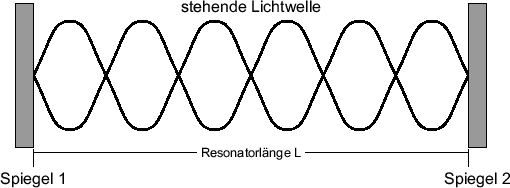 Wegmarkierung am Kernspin
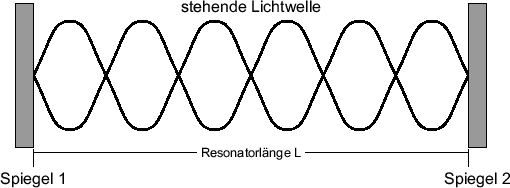 Prinzip:
Rote Seite: Spin bleibt upBlaue Seite: Spin wird auf down gedreht

Unterscheidende Messung:
Spin up gehört zum roten Weg
Spin down gehört zum blauen Weg
X
Y
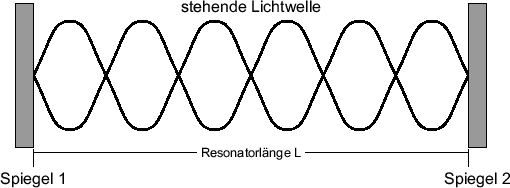 Wegmarkierung am Kernspin
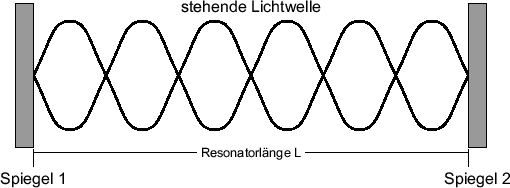 Was passiert:

Keine Interferenz mehr …
… auch wenn man die unterscheidende Messung gar nicht durchführt!Das ist überraschend, weil die Wegmarkierung bis zu einer Messung unbestimmt ist. (Man hat also gar keine Wegmarkierung.)
X
Y
„Der Versuch einer Wegmarkierung wird mit dem Entzug der Interferenz bestraft.“
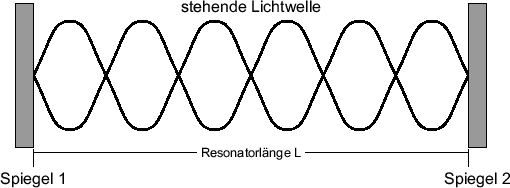 Wegmarkierung am Kernspin
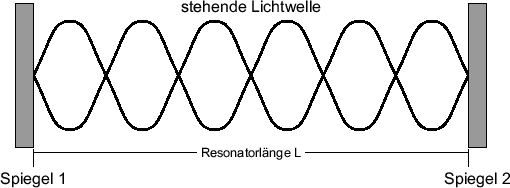 X
Y
Spinmessung
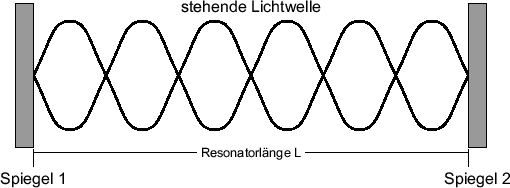 Wegmarkierung am Kernspin
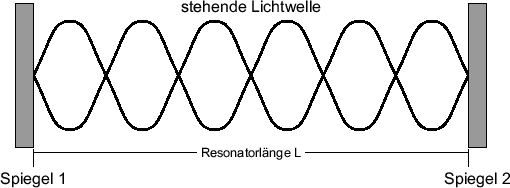 Keine Markierung im klassischen Sinn.

Erst bei Messung wird die Markierung eindeutig.Dann wird auch der Weg bestimmt.Bis zur Messung war der Weg unbestimmt.
Also ist die Welcher-Weg-Information keine Information, welcher Weg genommen wurde
Sondern: Eine Markierung, die die Interferenz verhindert
X
Y
Spinmessung
Wie gewinnt man eine Welcher-Weg-Information?
Durch eine Markierung am Quantenobjekt,die man durch eine Messung auslesen kann.

Möglichkeiten:
Energiezustand eines Atoms
Kernspin eines Atoms
Polarisation eines Photons
Zweites Quantenobjekt

Der stark unterschiedene Zustand des Partners auf den beiden Möglichkeiten verhindert die Interferenz.
Laser
Wegmarkierung durch Polarisation
Keine Welcher-Weg-Information:
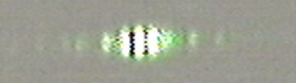 Laser
Wegmarkierung durch Polarisation
Zuverlässige Welcher-Weg-Information:
45°
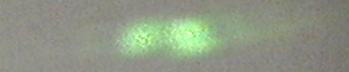 45°
Laser
Wegmarkierung durch Polarisation
Zuverlässige Welcher-Weg-Information:
45°
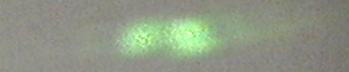 45°
Die unterscheidende Messung
Laser
Wegmarkierung durch Polarisation
Zuverlässige Welcher-Weg-Information:
Photon wird durchgelassen: Grüner Weg
Photon wird absorbiert: Roter Weg
45°
45°
Die unterscheidende Messung
Laser
Wegmarkierung durch Polarisation
Zuverlässige Welcher-Weg-Information:
Photon wird durchgelassen: Grüner Weg
Photon wird absorbiert: Roter Weg
45°
45°
Wenn das Photon durchgelassen wird: Ist es dann nur den grünen Weg gegangen?
Nein! Bis zur Messung war es in einem Überlagerungszustand.
Wie gewinnt man eine Welcher-Weg-Information?
Durch eine Markierung am Quantenobjekt,die man durch eine Messung auslesen kann.

Möglichkeiten:
Energiezustand eines Atoms
Kernspin eines Atoms
Polarisation eines Photons
Zweites Quantenobjekt

Der stark unterschiedene Zustand des Partners auf den beiden Möglichkeiten verhindert die Interferenz.
Wegmarkierung durch zweites Photon
Einzel-photonen-quelle
Interferenz!
X
Y
Wegmarkierung durch zweites Photon
Wegmarkierung mit Idlerphoton,Unterscheidende Messung möglich
KeineInterferenz!
X
Y
Wegmarkierung durch zweites Photon
Unterscheidende Messung mit Detektoren A und B
B
X
A
Y
Wegmarkierung durch zweites Photon
Mathematische Beschreibung durch P-Funktionen
Keine Interferenz!
X
A
Y
Wegmarkierung durch zweites Photon
Wegmarkierung durch dasIdlerphoton (P-Funktion gelb): Unterscheidbarkeit durch räumliche Trennung der Teilpakete
 Interferenzterm:
Beide müssen überlappen!
X
Keine Interferenz!
A
Y
Wegmarkierung durch zweites Photon
Eine Messung lässt beide Wellenfunktionen kollabieren.
B
X
Korrelation der Messergebnisse
wegen Verschränkung
A
Y
Wegmarkierung durch zweites Photon
Die gelbe Wellenfunktionen kollabiert auf eine Möglichkeit.
X
Y
Folgerungen
Eine Welcher-Weg-Markierung ist keine Markierung im klassischen Sinn.

Erst bei Messung wird die Markierung eindeutig.Ab dann ist auch der Weg bestimmt.
Bis zur Messung war der Weg unbestimmt.
Also ist die Welcher-Weg-Information keine Information, welcher Weg genommen wurde,
sondern: eine unbestimmte Markierung, die die Interferenz verhindert.
Antworten
Bedeutet Welcher-Weg-Information, dass man weiß, welchen Weg das Quantenobjekt gegangen ist? Nein.
Wann hat man eine Welcher-Weg-Information? Zuordnung / Unterscheidbarkeit
Wie gewinnt man eine Welcher-Weg-Information? Markierung / Streupartner
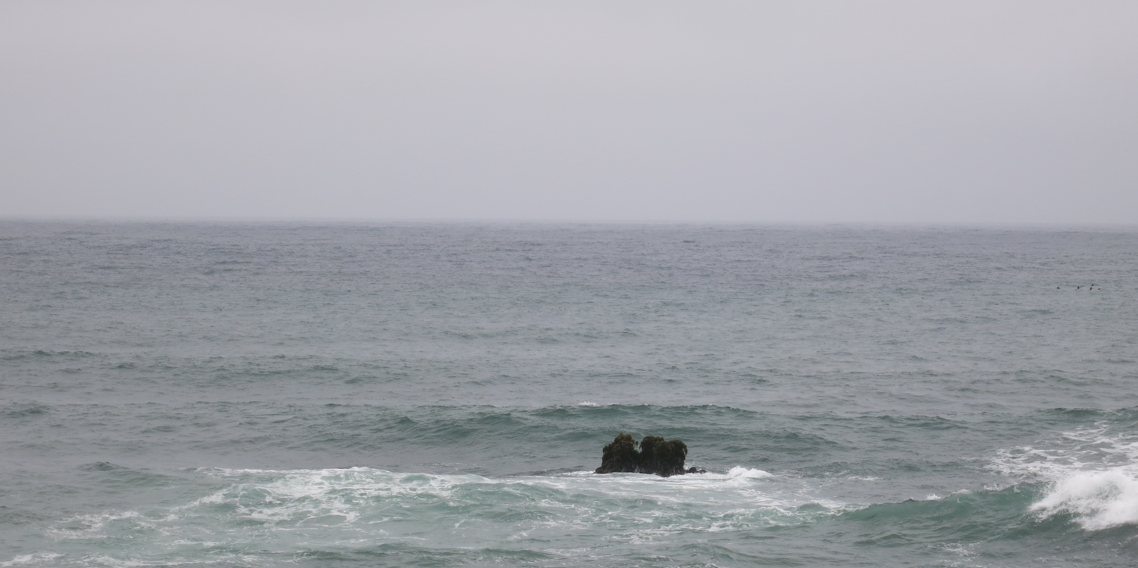 Warnung!

„Der Versuch der Wegmarkierung wird mit Entzug der Interferenz bestraft.“
Bild : J. Küblbeck, CC BY-SA 4.0